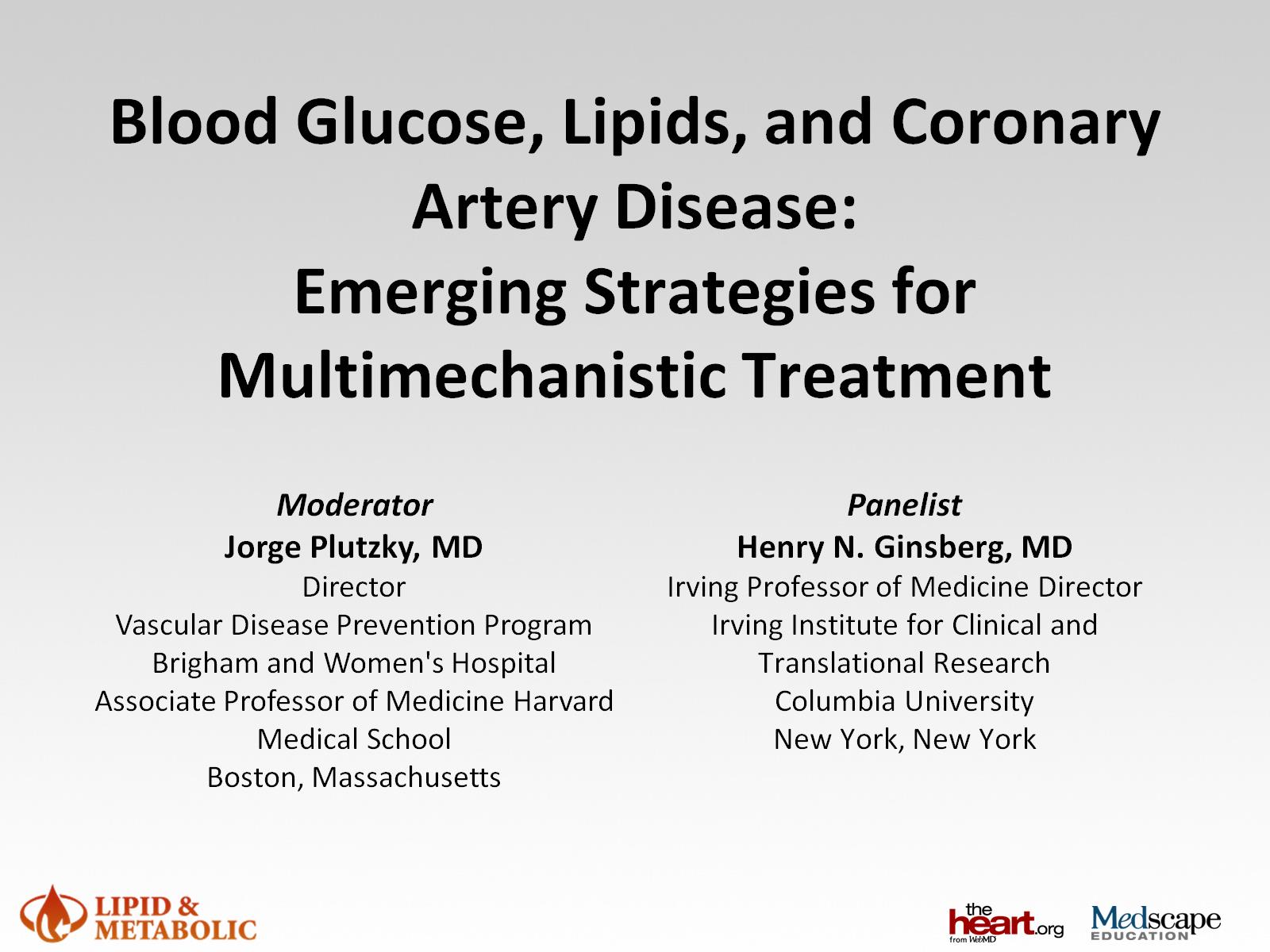 Blood Glucose, Lipids, and Coronary Artery Disease: Emerging Strategies for Multimechanistic Treatment
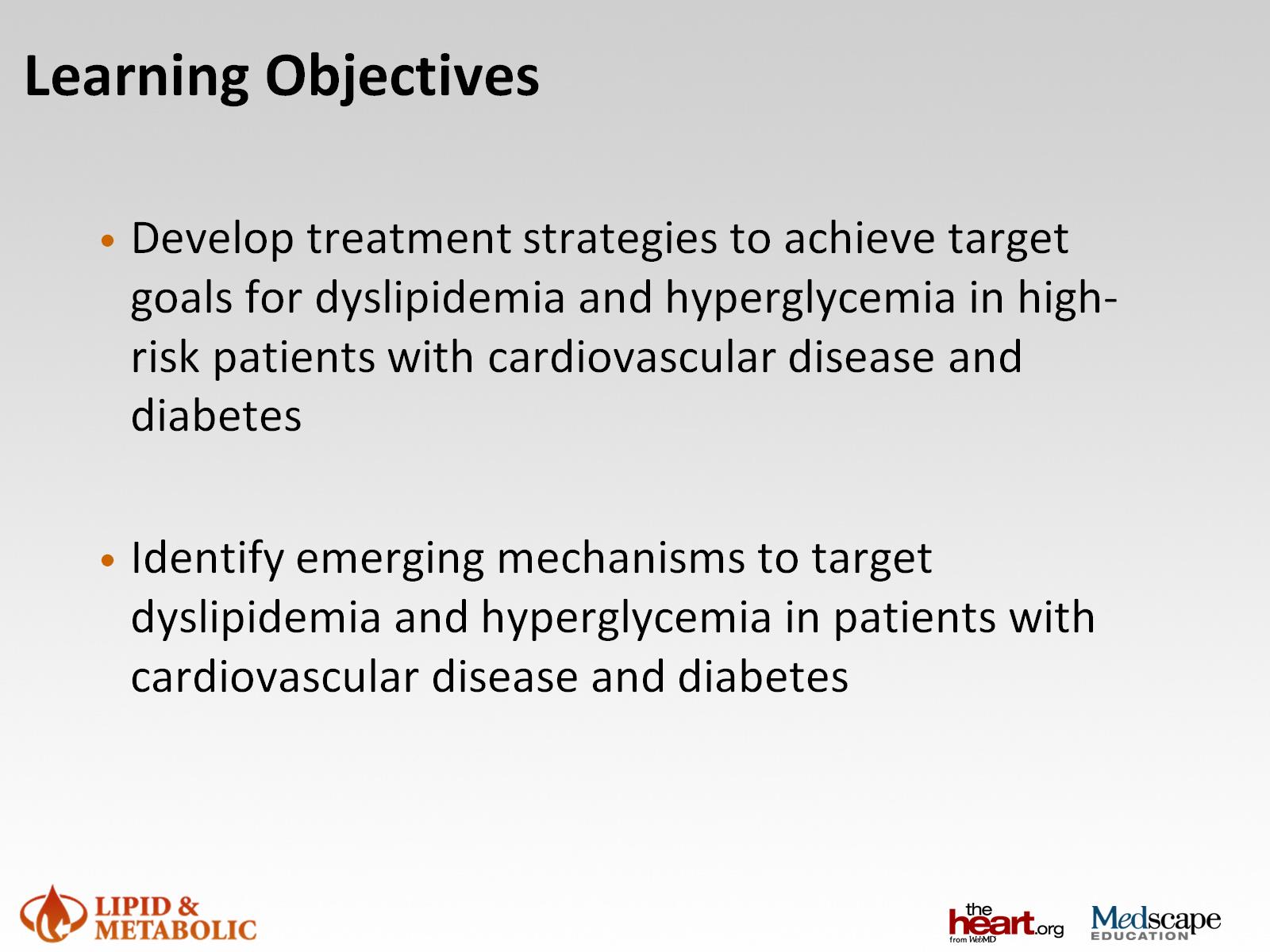 Learning Objectives
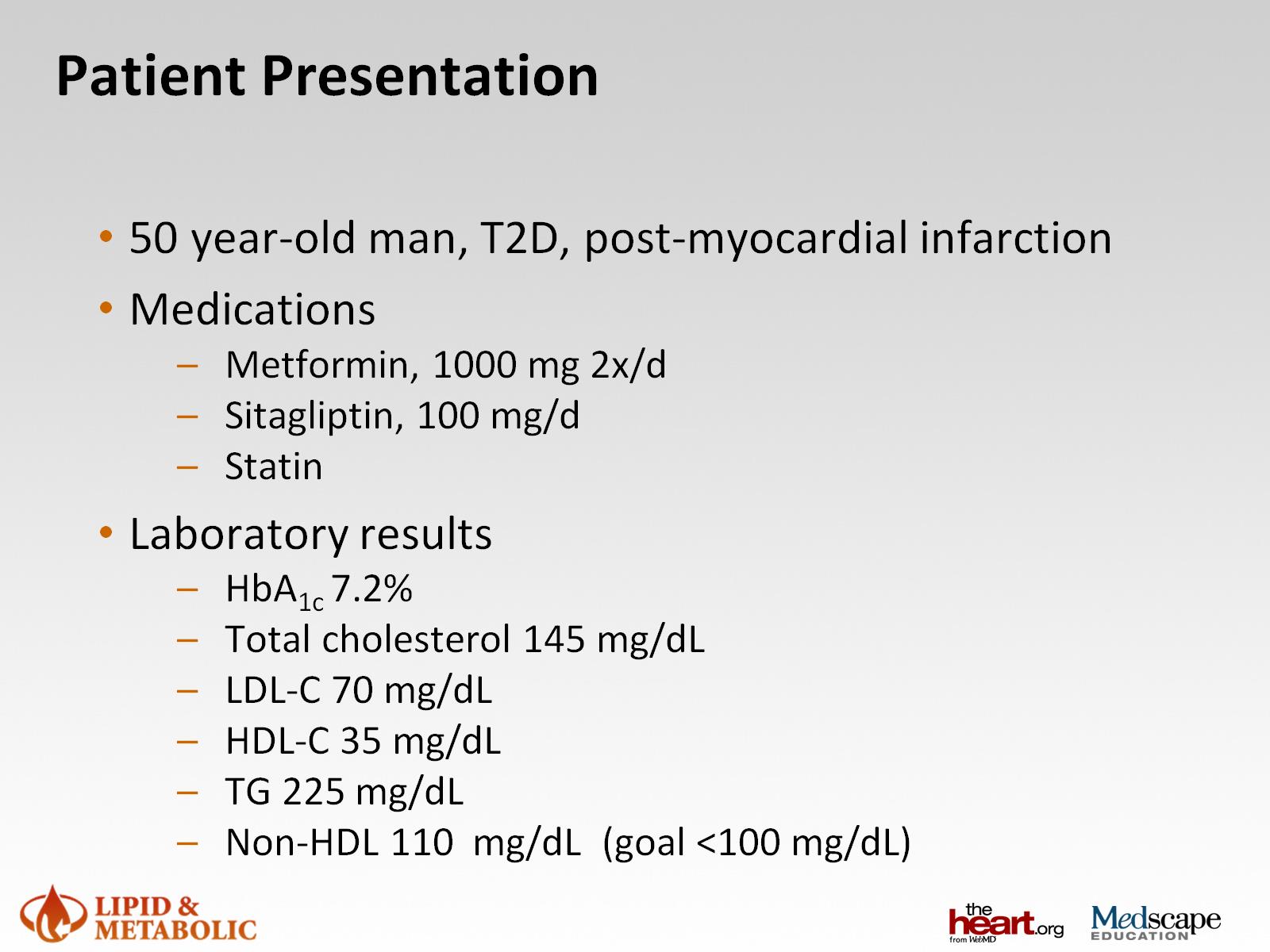 Patient Presentation
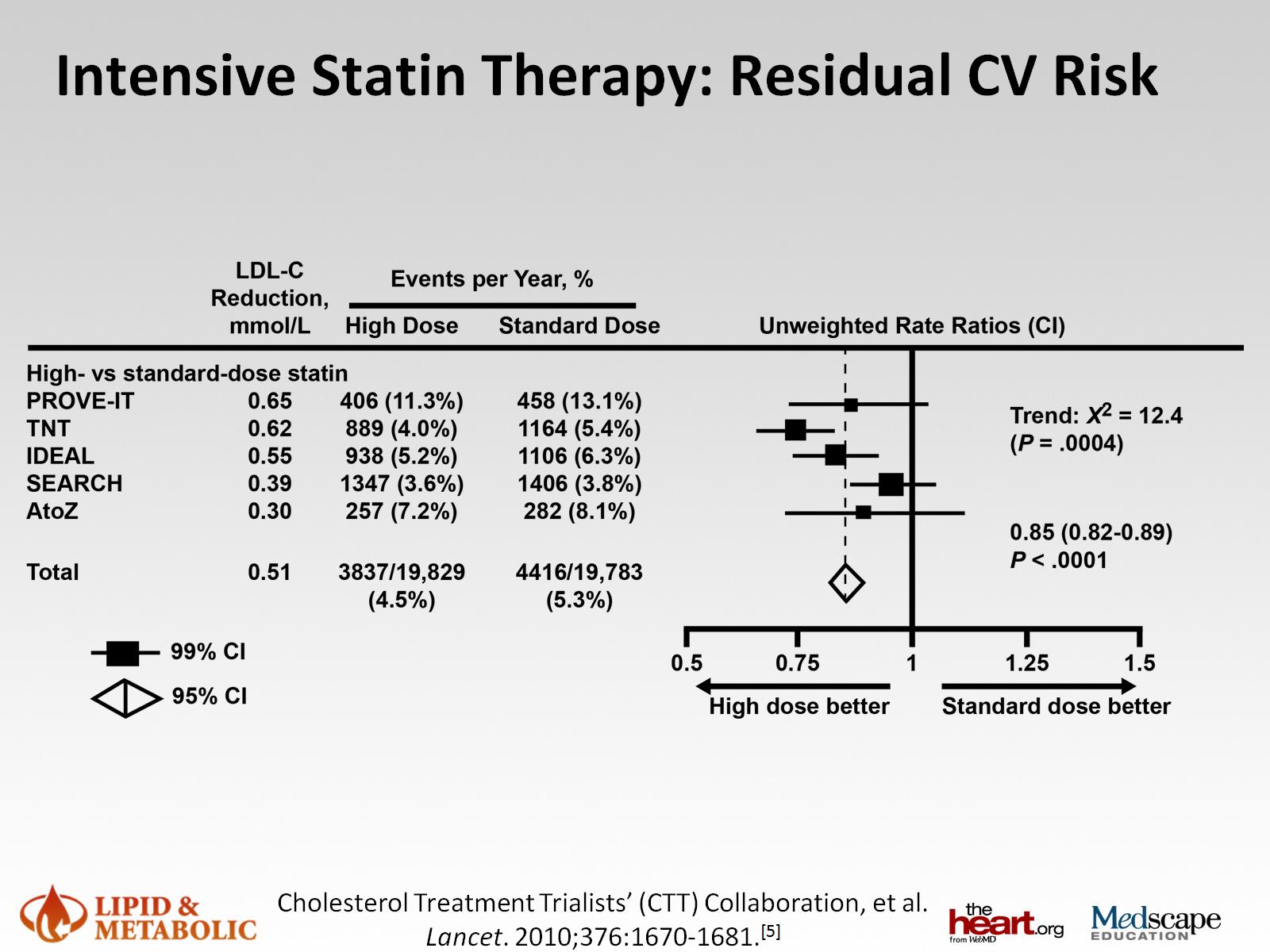 Intensive Statin Therapy: Residual CV Risk
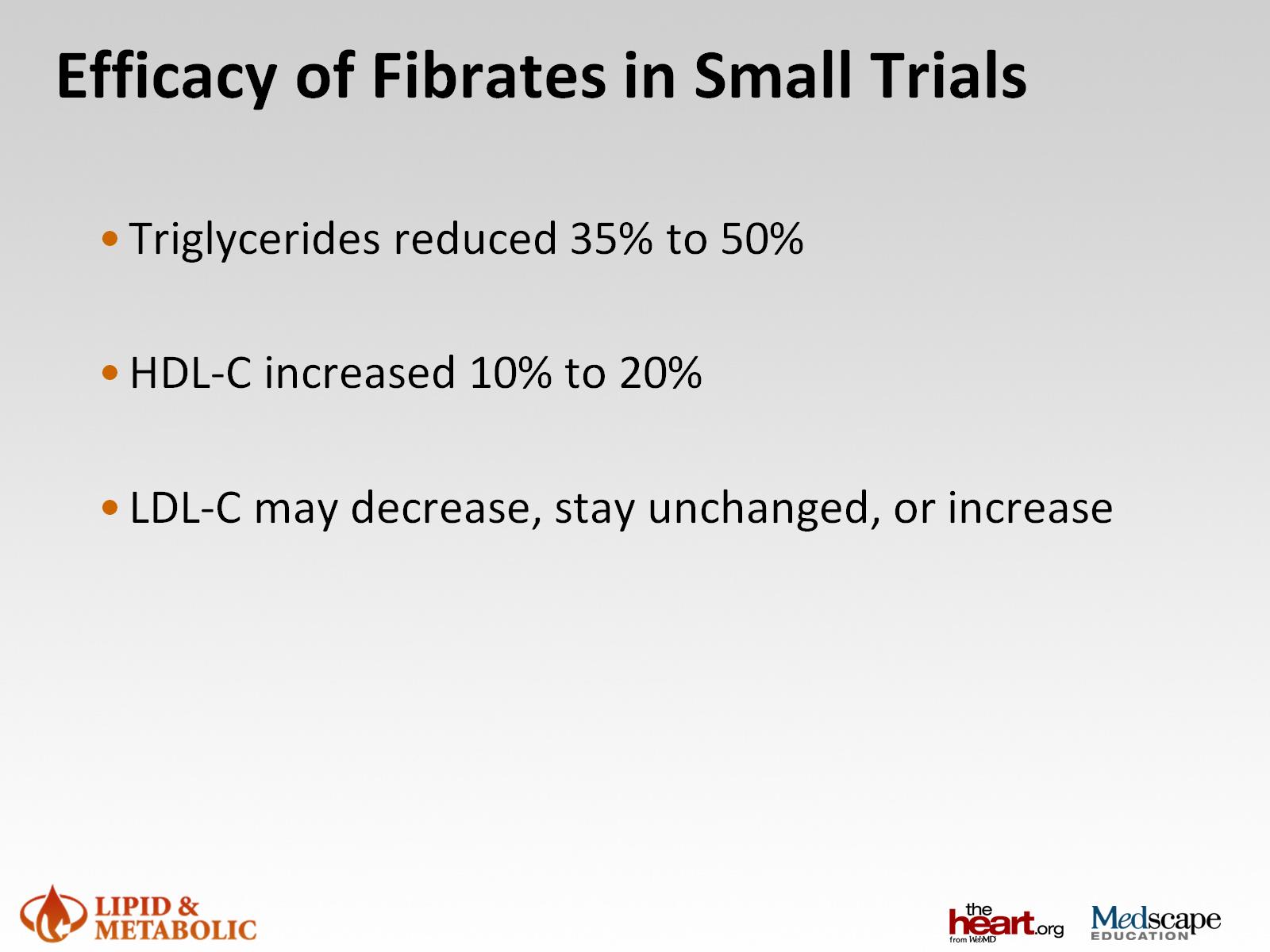 Efficacy of Fibrates in Small Trials
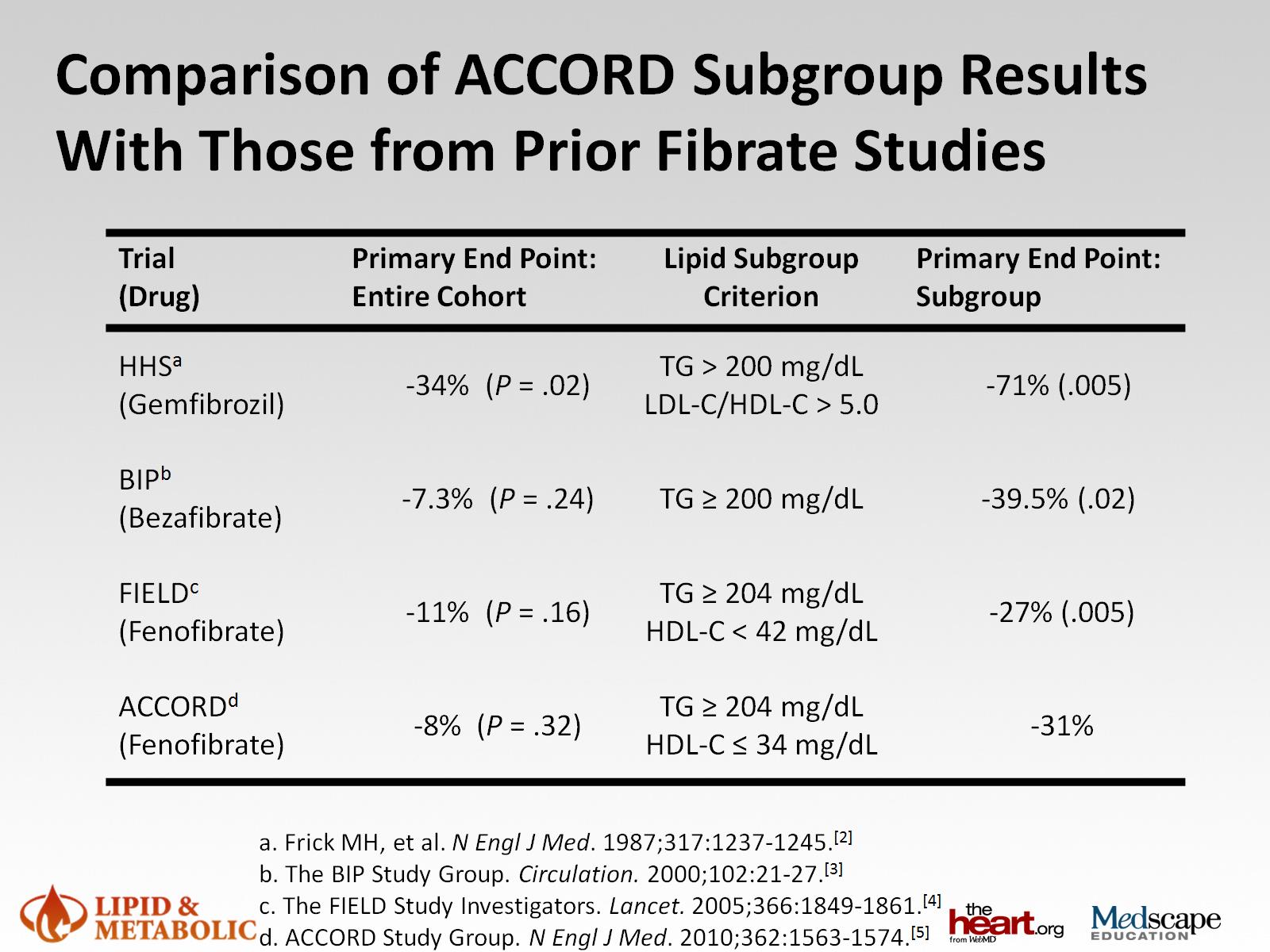 Comparison of ACCORD Subgroup Results With Those from Prior Fibrate Studies
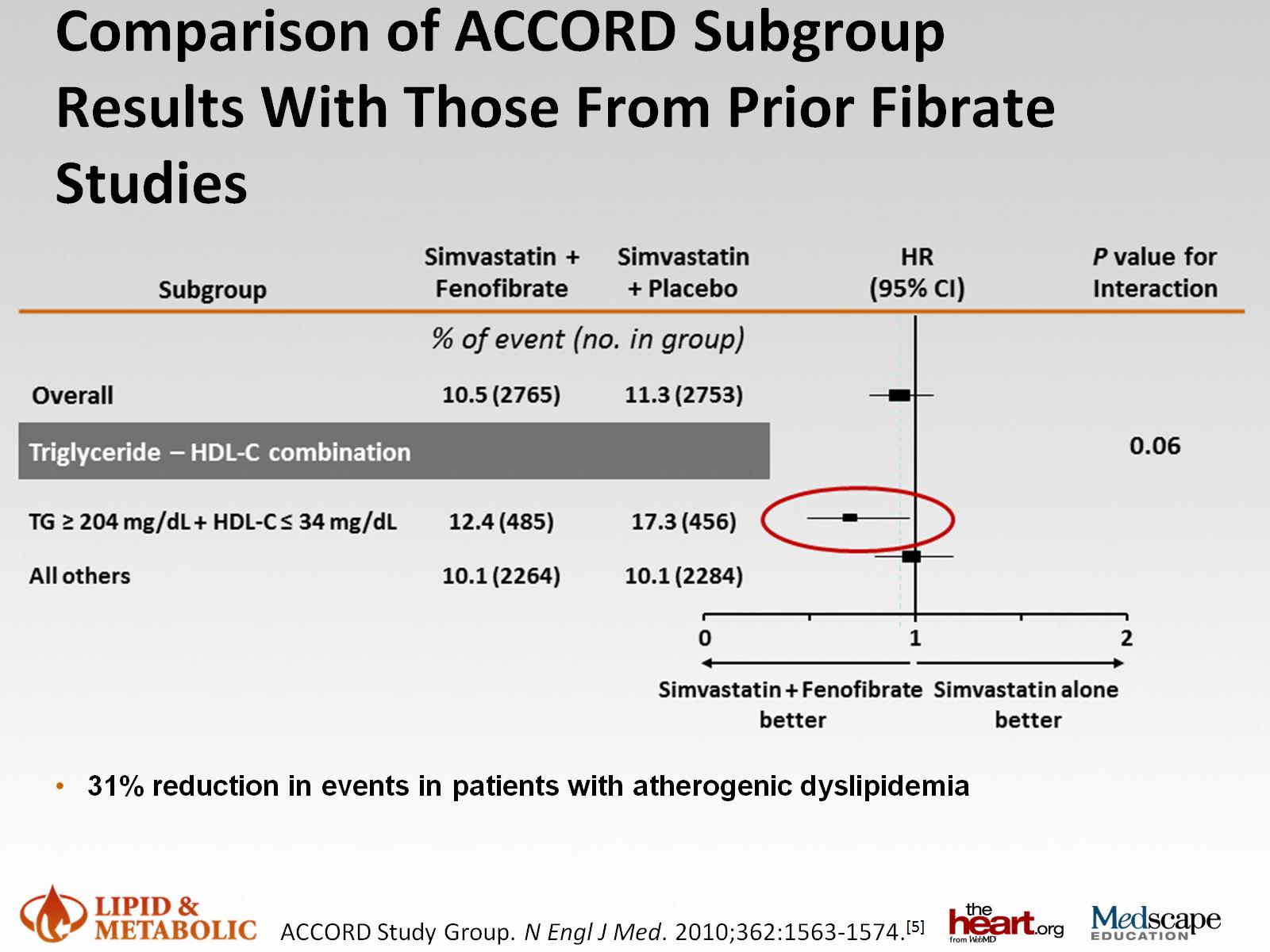 Comparison of ACCORD Subgroup Results With Those From Prior Fibrate Studies
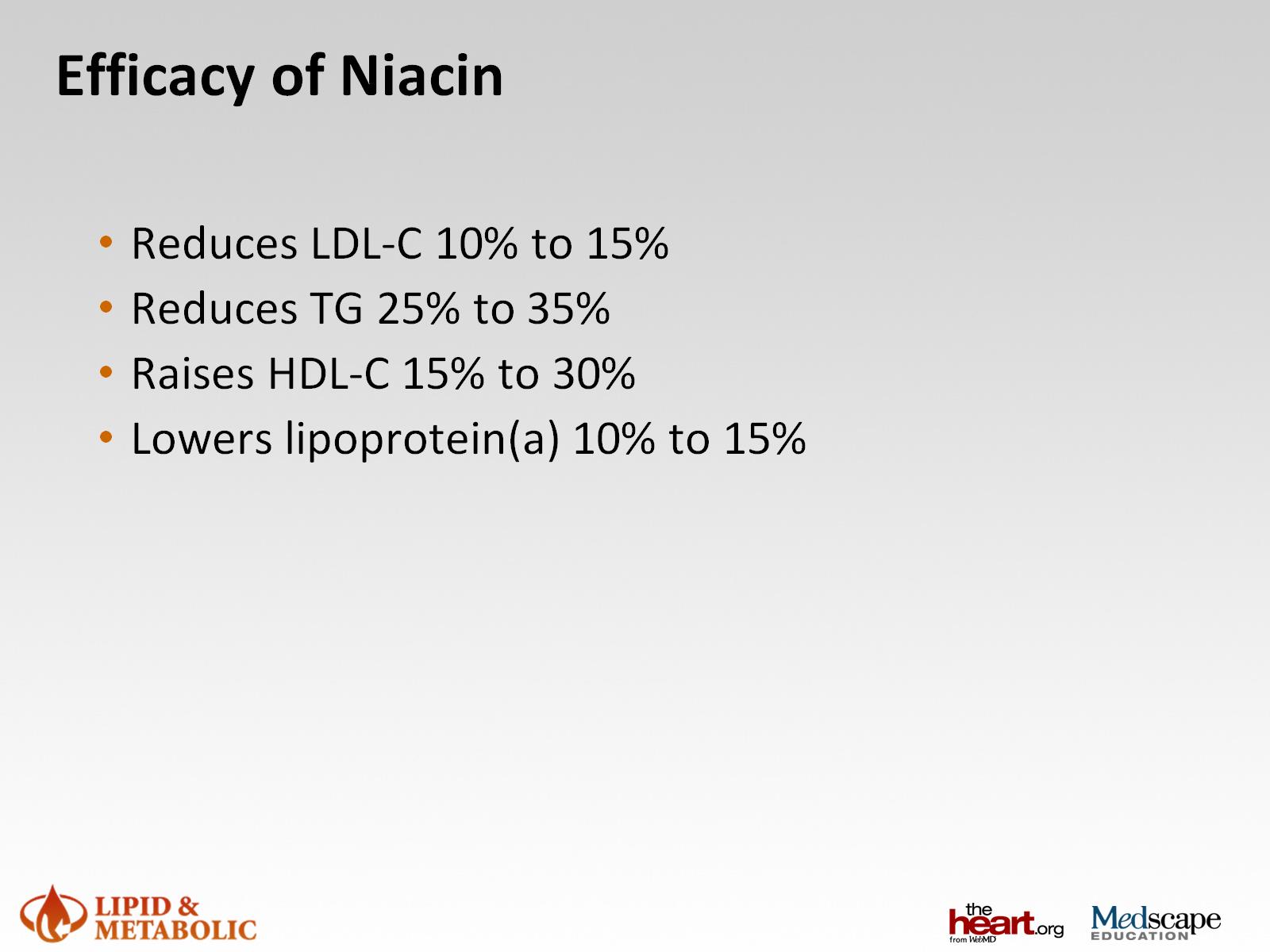 Efficacy of Niacin
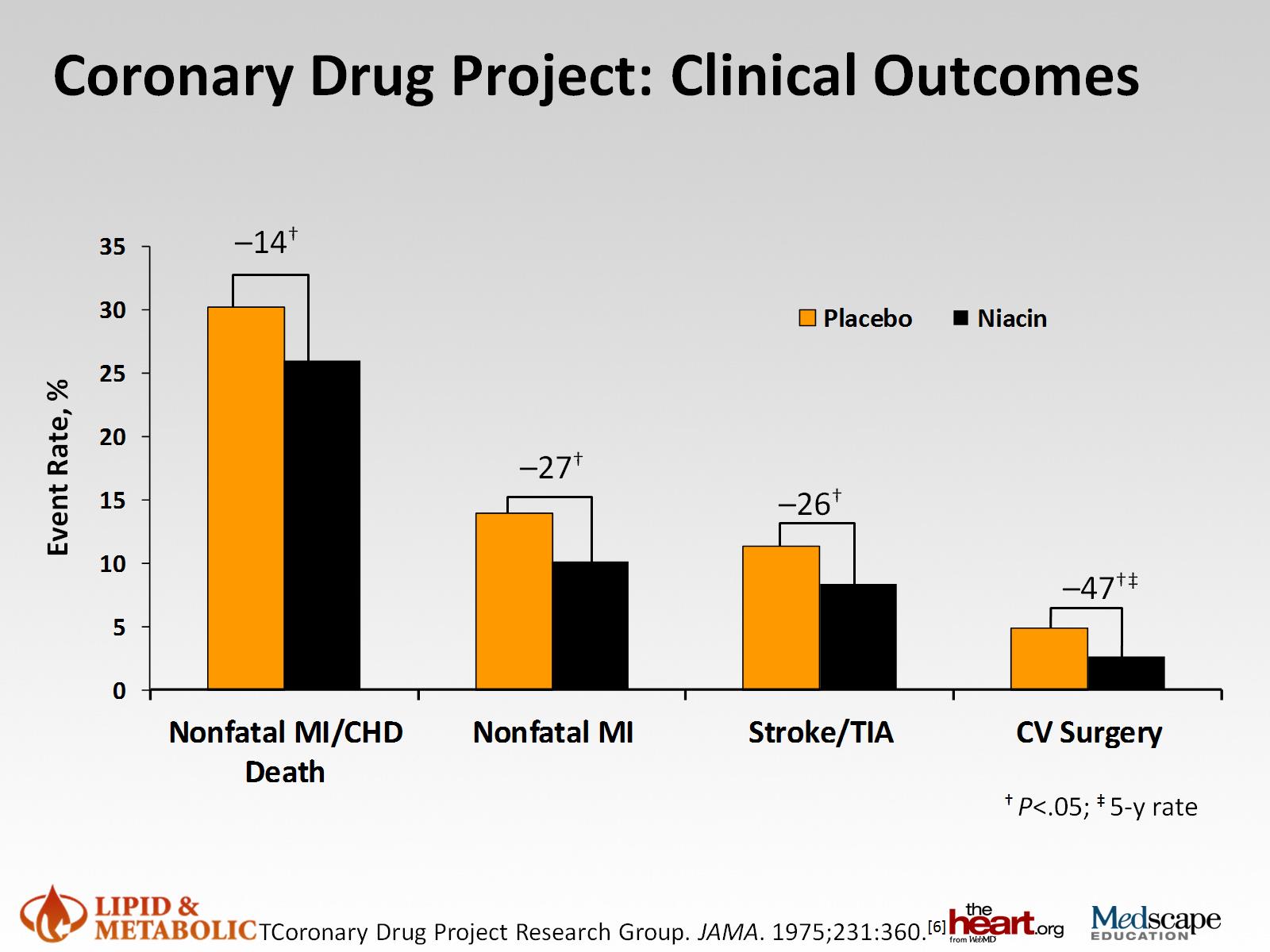 Coronary Drug Project: Clinical Outcomes
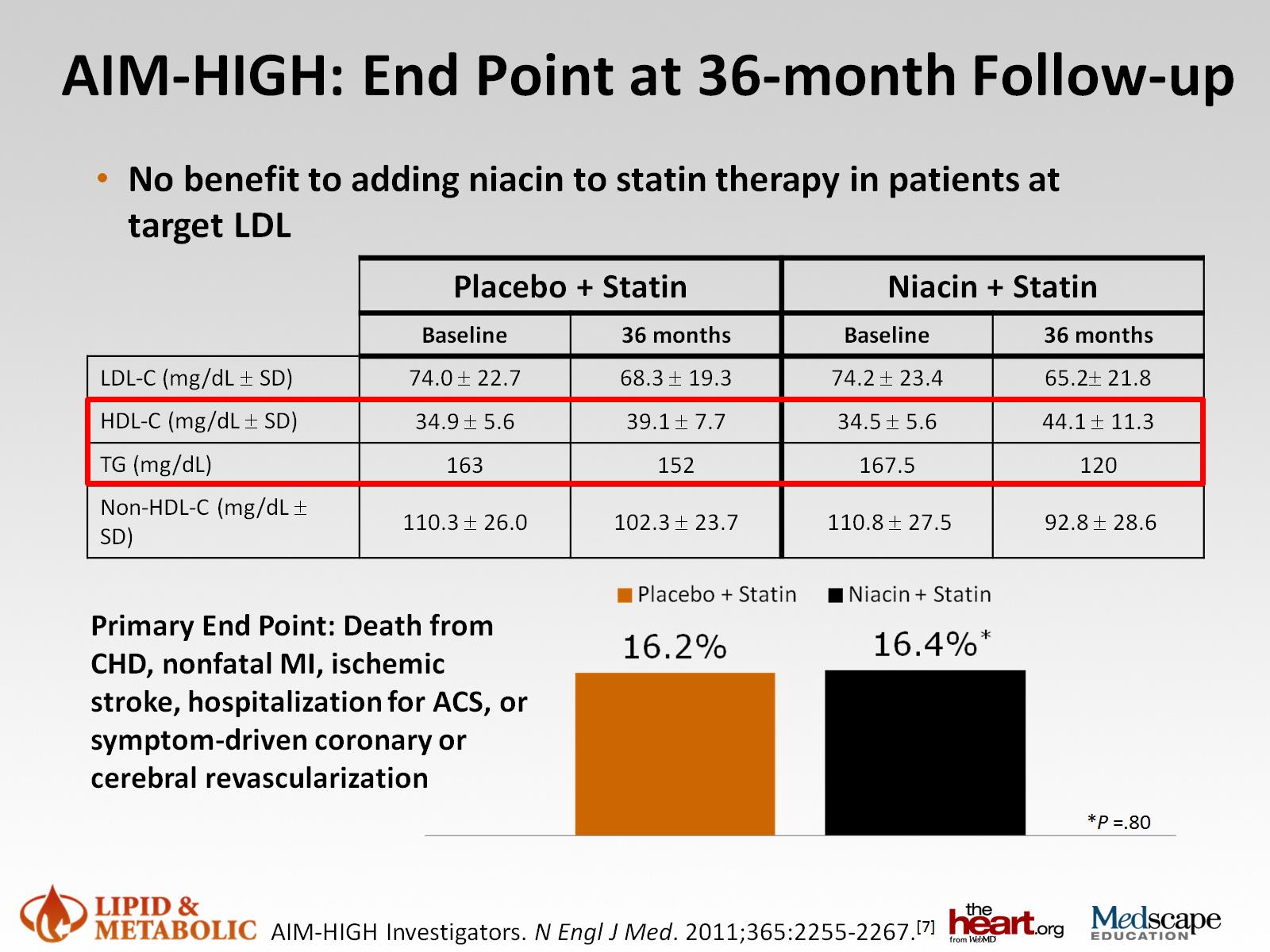 AIM-HIGH: End Point at 36-month Follow-up
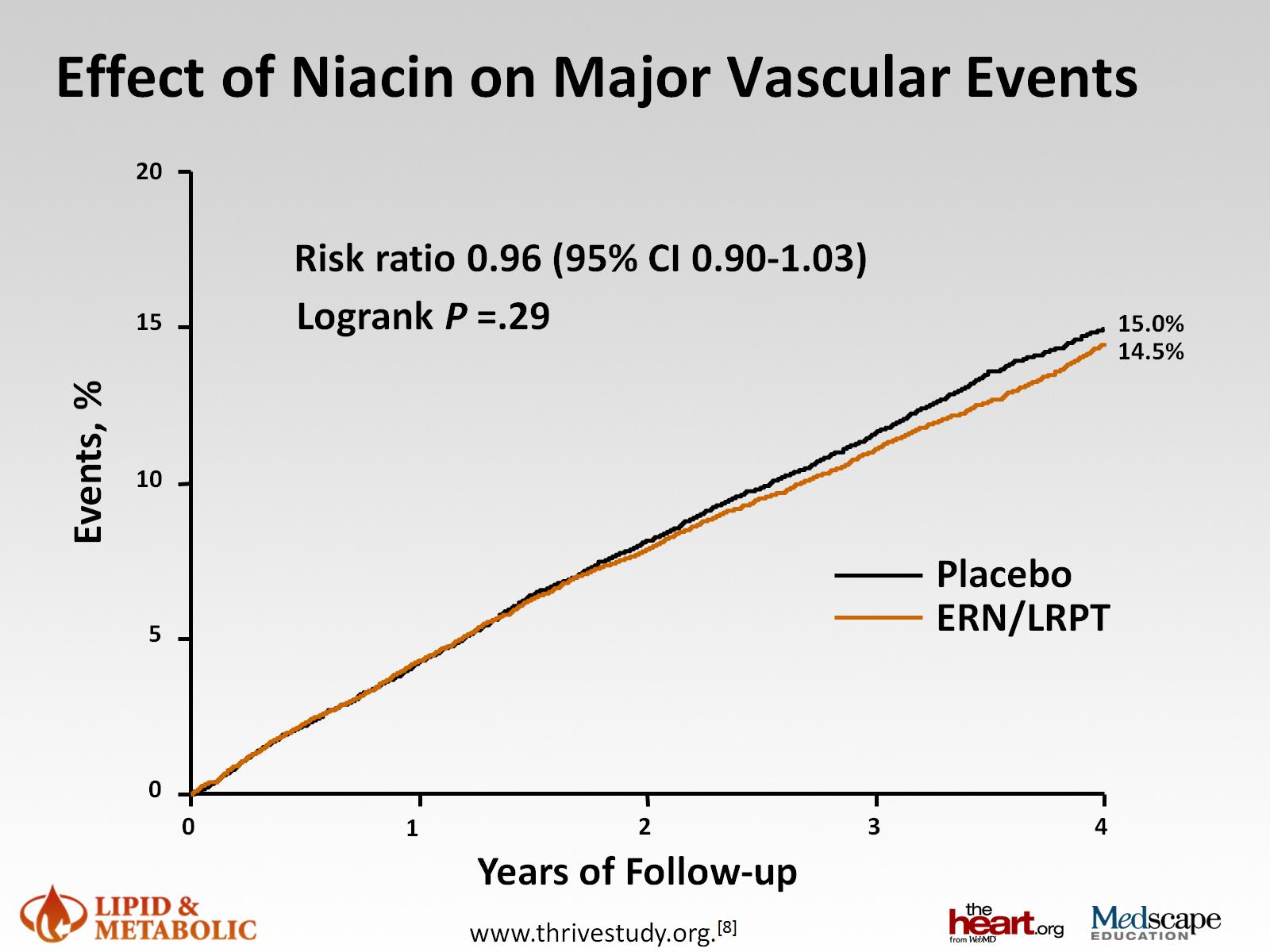 Effect of Niacin on Major Vascular Events
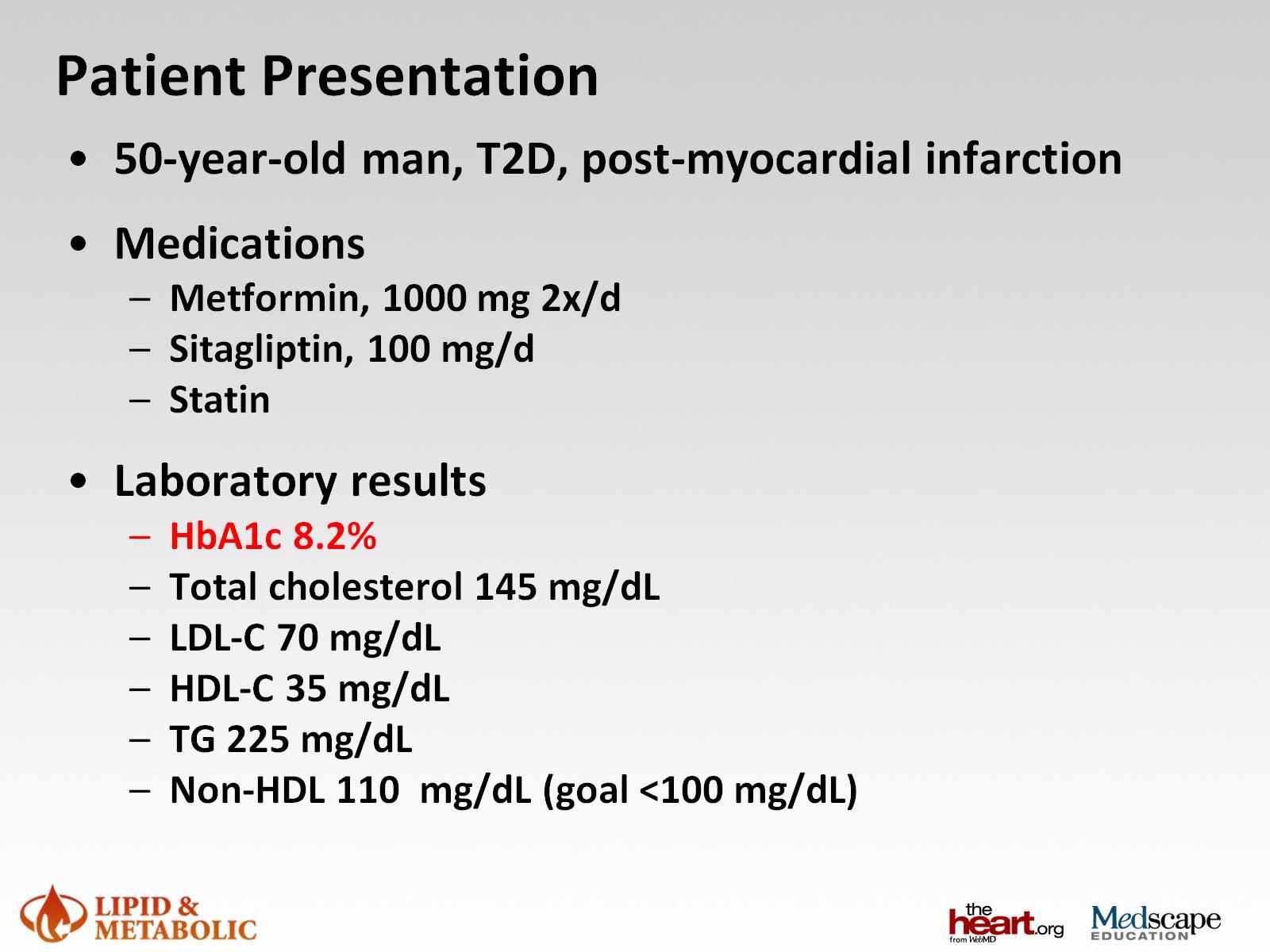 Patient Presentation
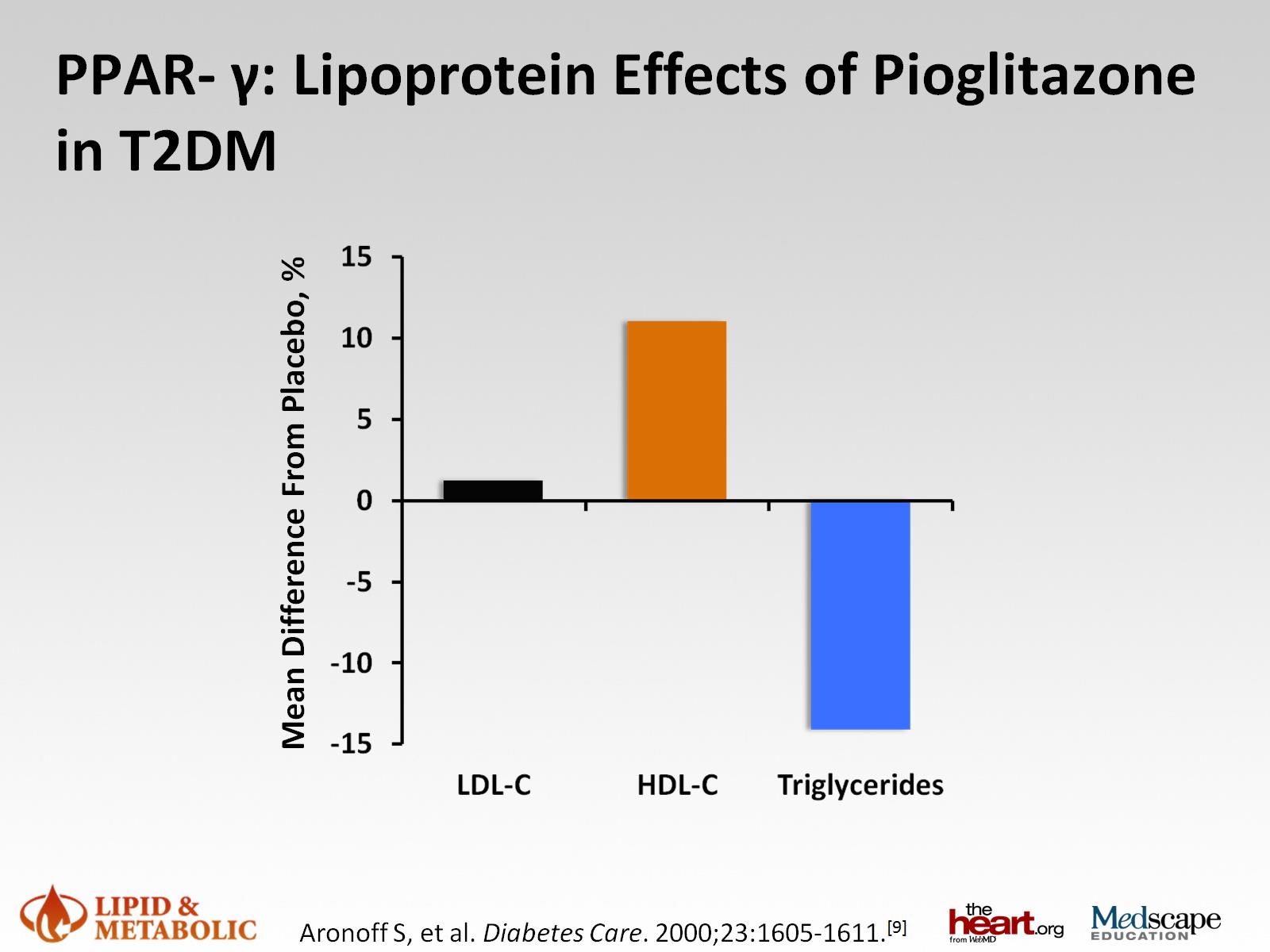 PPAR- γ: Lipoprotein Effects of Pioglitazone in T2DM
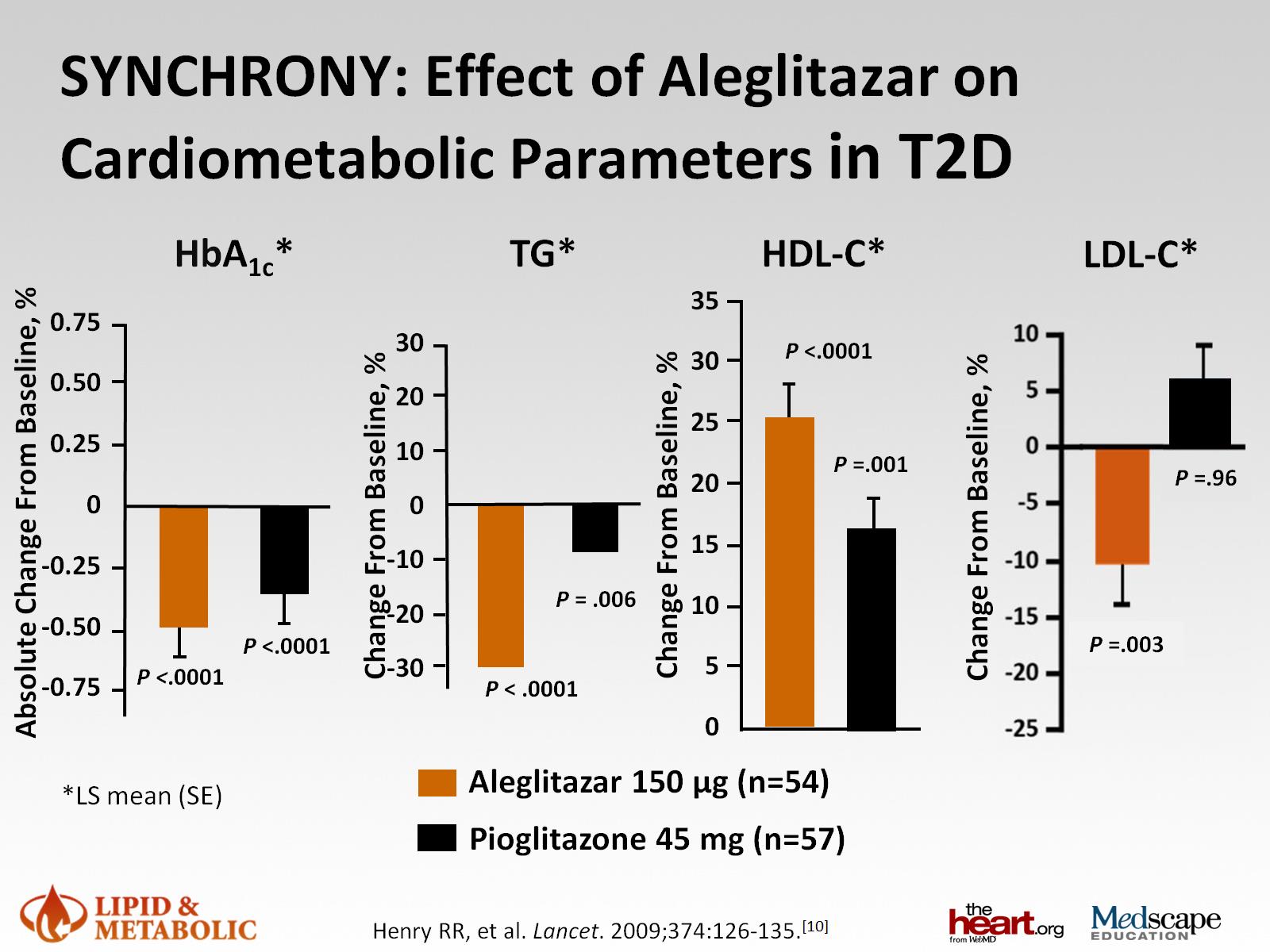 SYNCHRONY: Effect of Aleglitazar on Cardiometabolic Parameters in T2D
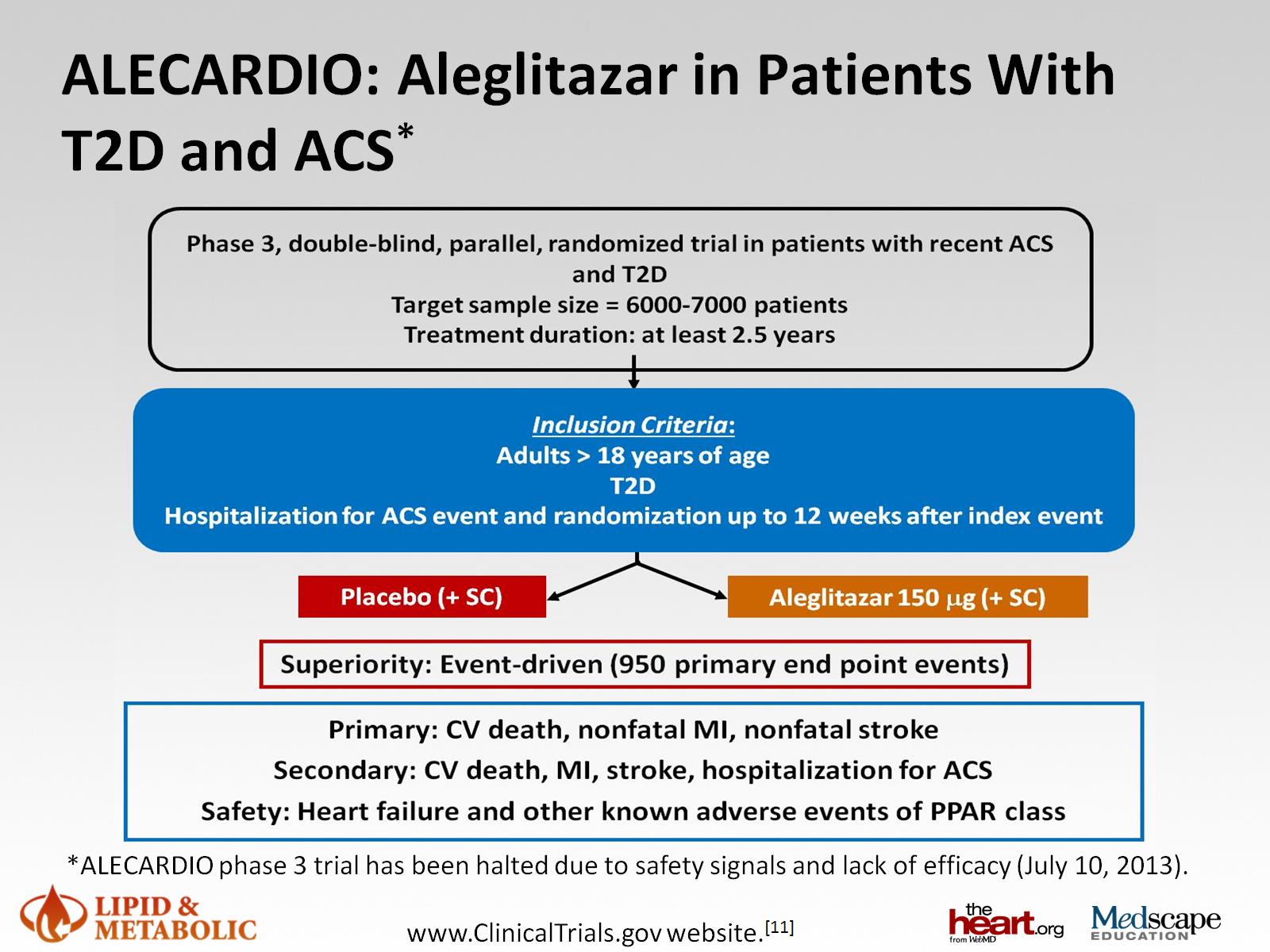 ALECARDIO: Aleglitazar in Patients With T2D and ACS*
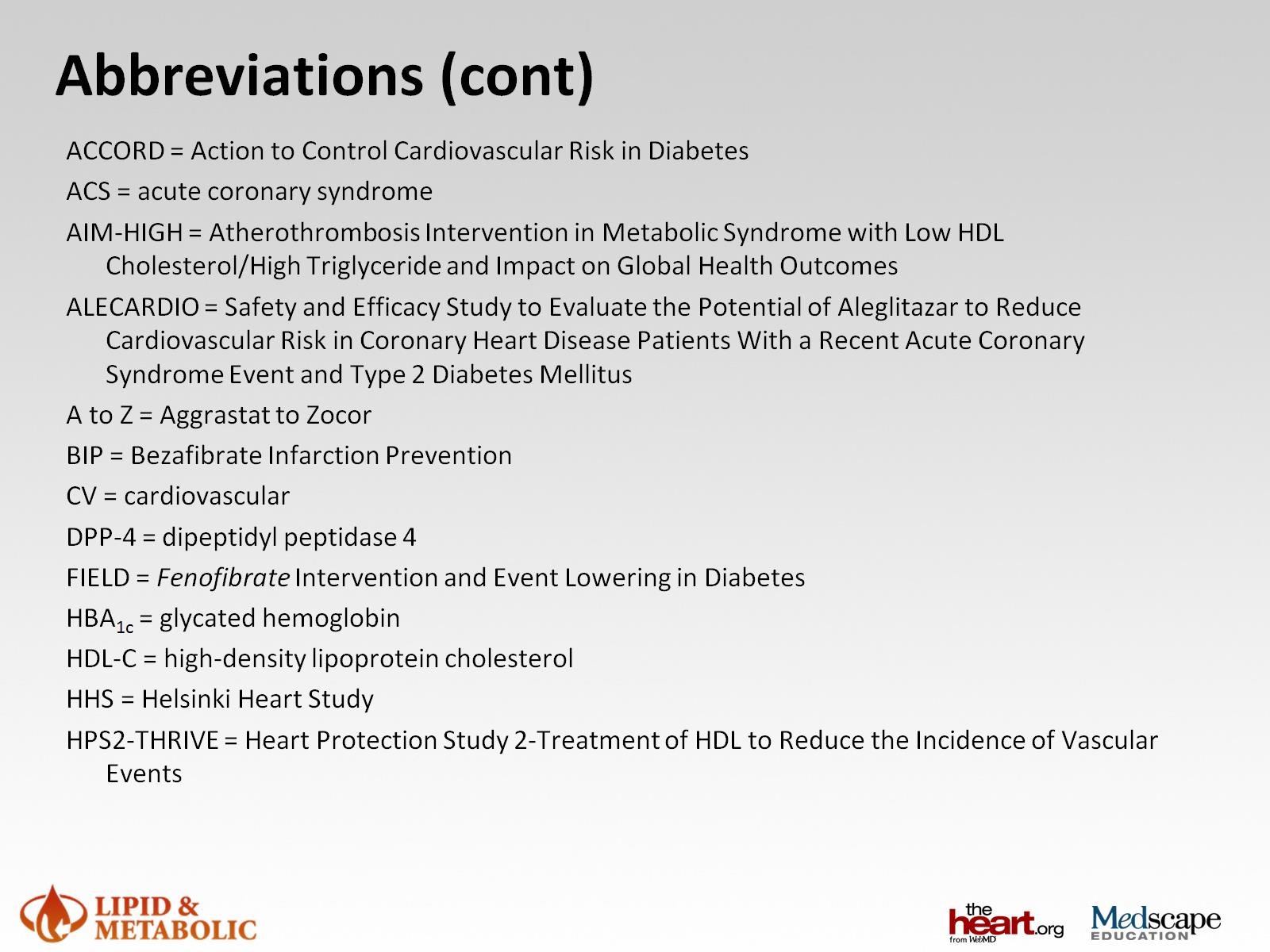 Abbreviations (cont)
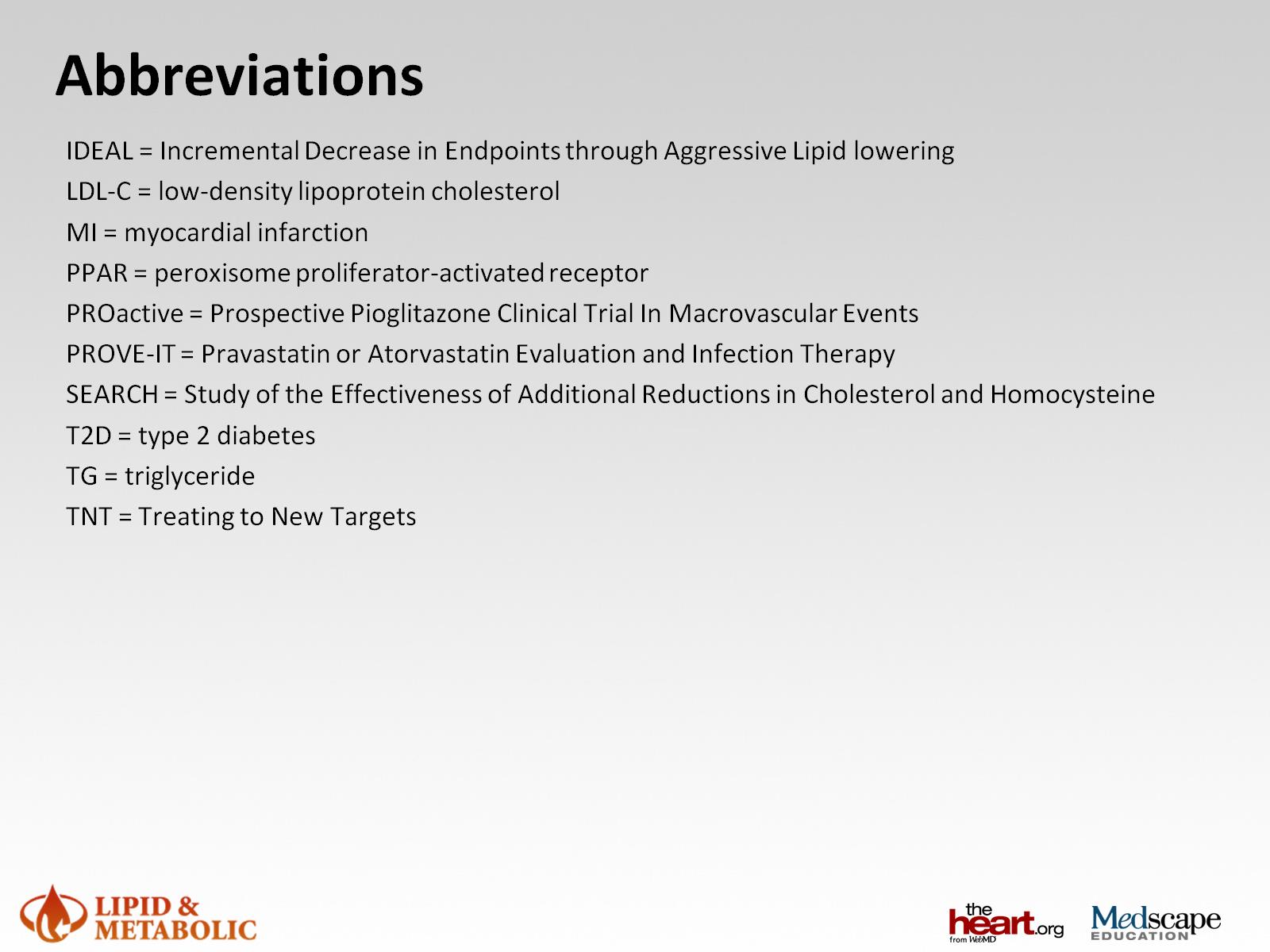 Abbreviations
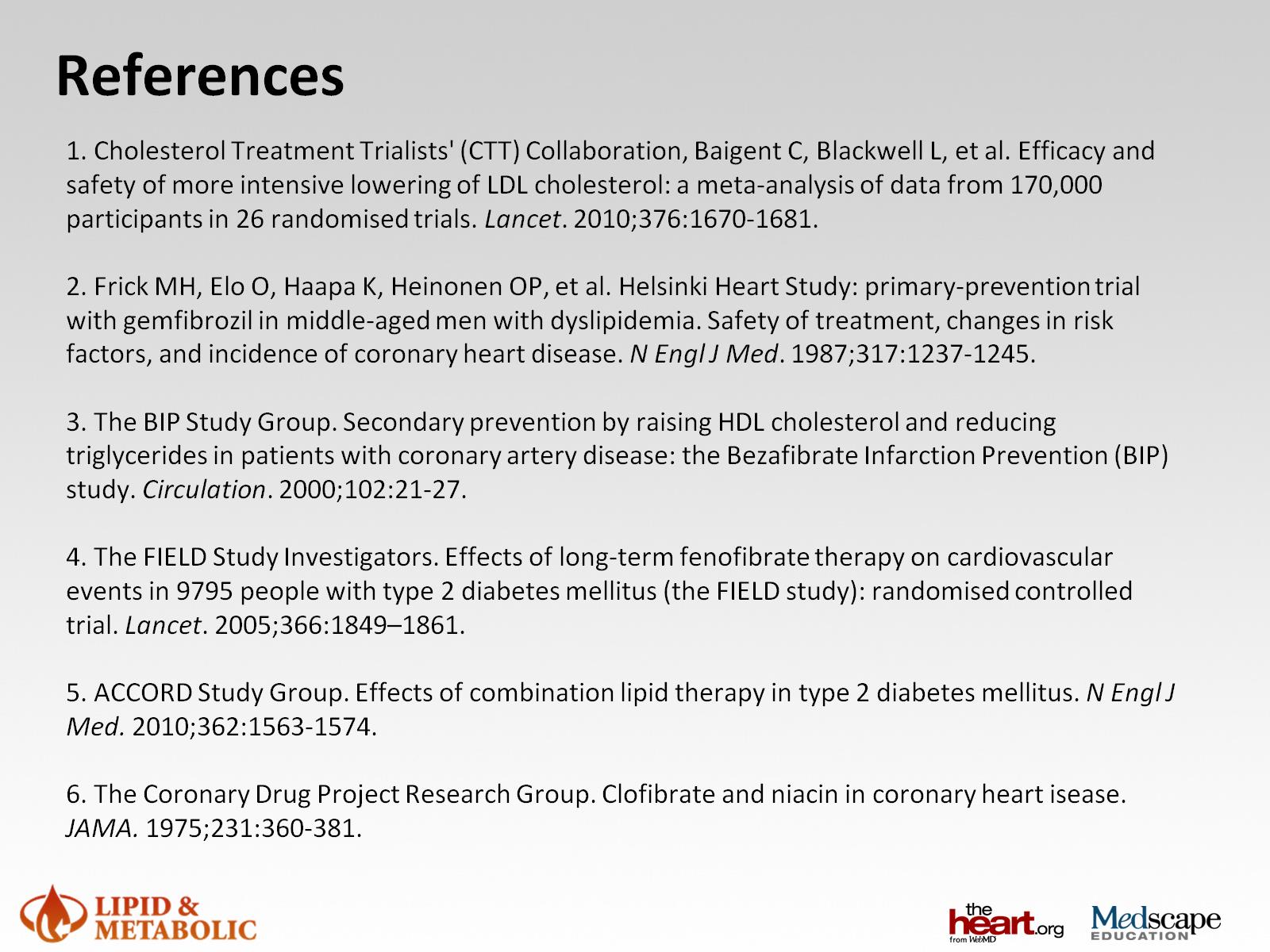 References
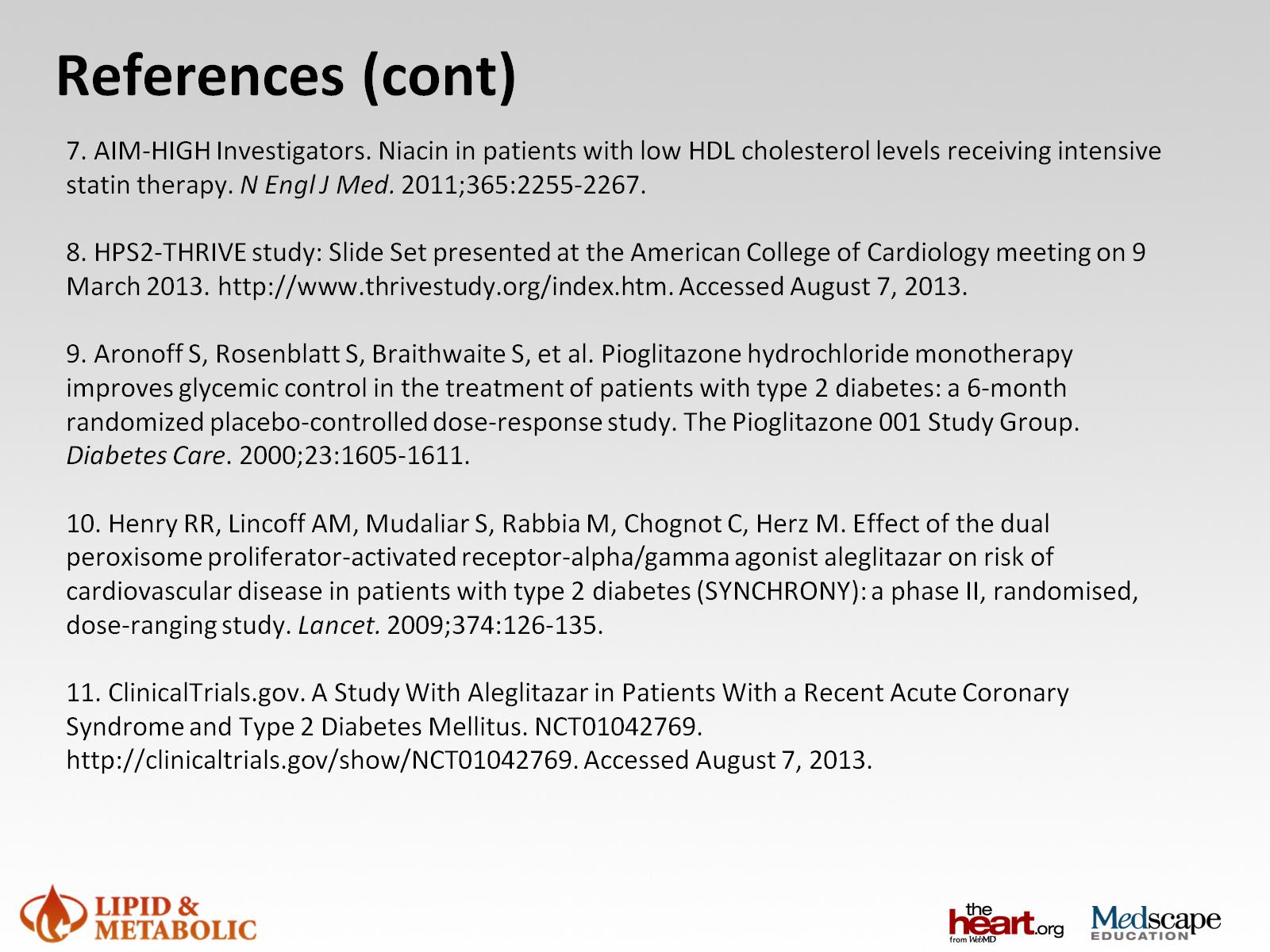 References (cont)